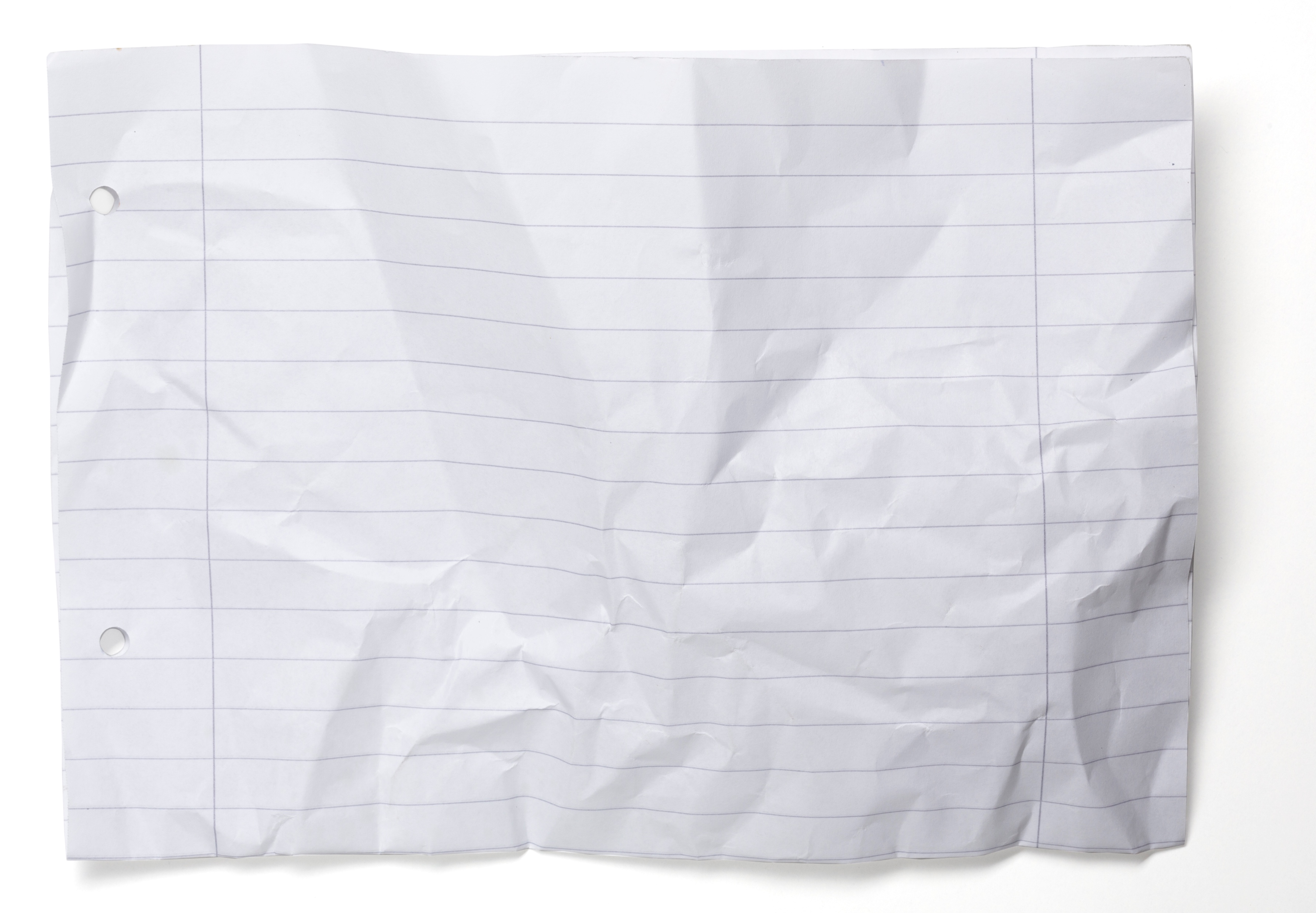 Brainwalk
Øvelse ud fra mindmaps, som man deler med hinanden i en gruppe
Kan både anvendes problemorienteret og til at finde en løsning. 
I dag: problemorienteret – spørg: ”Hvorfor…”
Øvelse:
Tag et stykke A4-papir og skriv dit emne i midten
Lav et mindmap ud fra midten (3 min.)
Rejs dig og ryk over til din sidemands mindmap
Lav tilføjelser til dette mindmap og forsæt rundt om bordet. (3 min.)
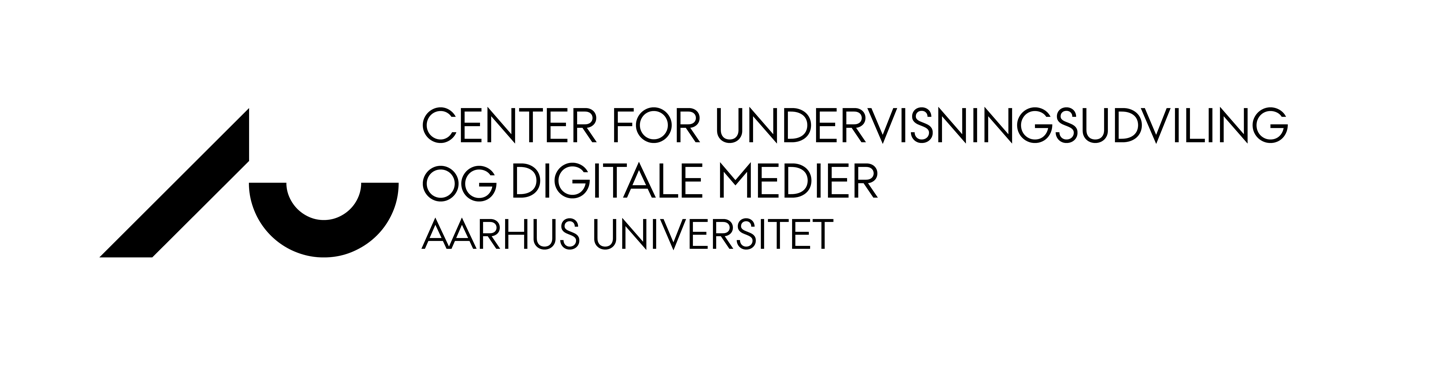 [Speaker Notes: ----- Meeting Notes (05/09/16 18:47) -----
10 min: 3 ting, som I kan få ud af mindmappet nu]